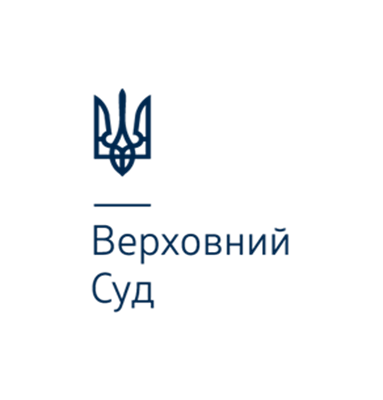 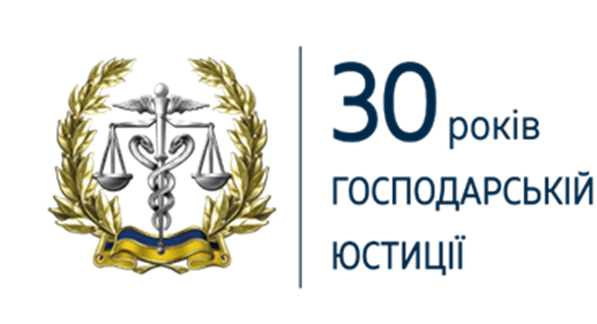 Господарська юстиція – 30: важливі віхи становлення
Віталій Уркевич

суддя  Касаційного господарського суду у складі Верховного Суду,
доктор юридичних наук, професор
ІХ Міжнародний судово-правовий форум
м. Київ,  15 червня 2021 року
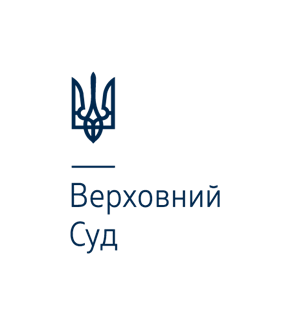 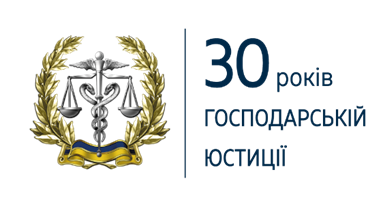 4 червня 
1991 року
Становлення господарської юстиції в Україні розпочалось з прийняття Закону України «Про арбітражний суд»

арбітражним судам надано статус органів державної влади, що здійснюють правосуддя в господарських  відносинах
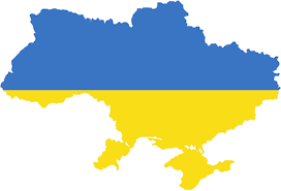 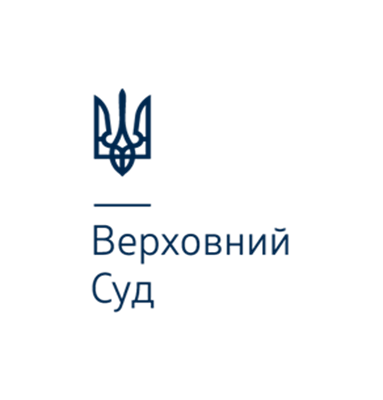 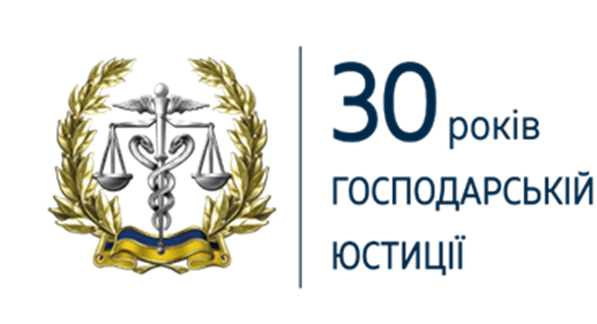 10 лютого 
1993 року
Набрав чинності Закон України «Про статус суддів»



арбітри отримали статус суддів
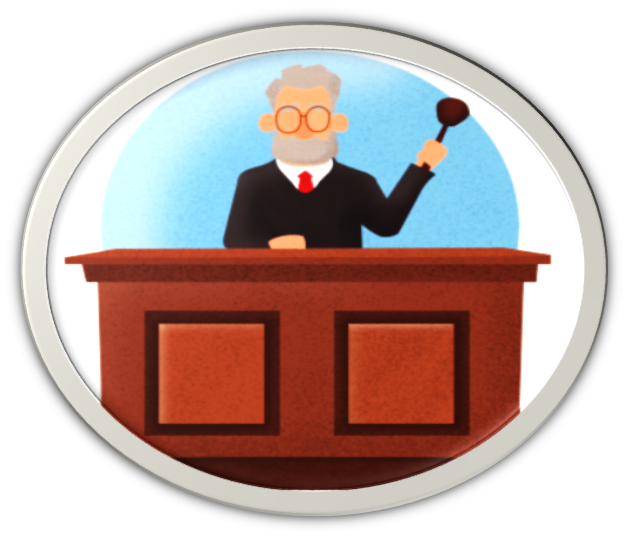 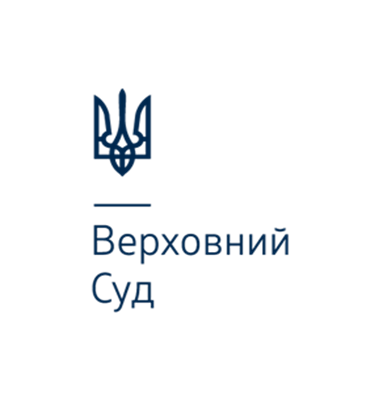 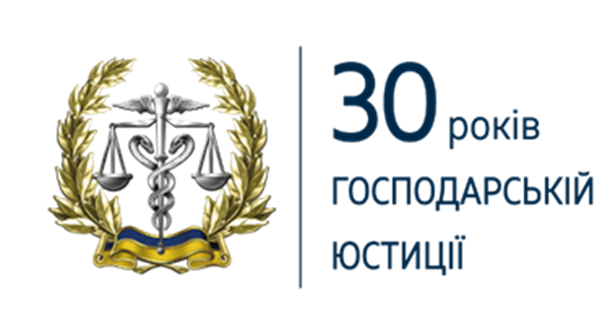 Ухвалено зміни до Закону України «Про арбітражний суд»

слова «арбітр», «арбітражна колегія» замінено словами «суддя», «судова колегія»

Прийнято Закон України «Про внесення змін до Закону України «Про арбітражний суд», яким, зокрема, слово «арбітражний» замінено словом «господарський» і запроваджено триланкову систему спеціалізованих судів
20 лютого 
1997 року



21 червня 
2001 року
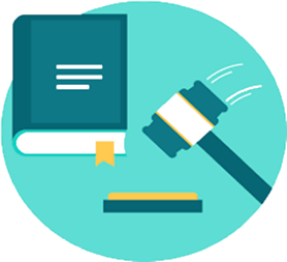 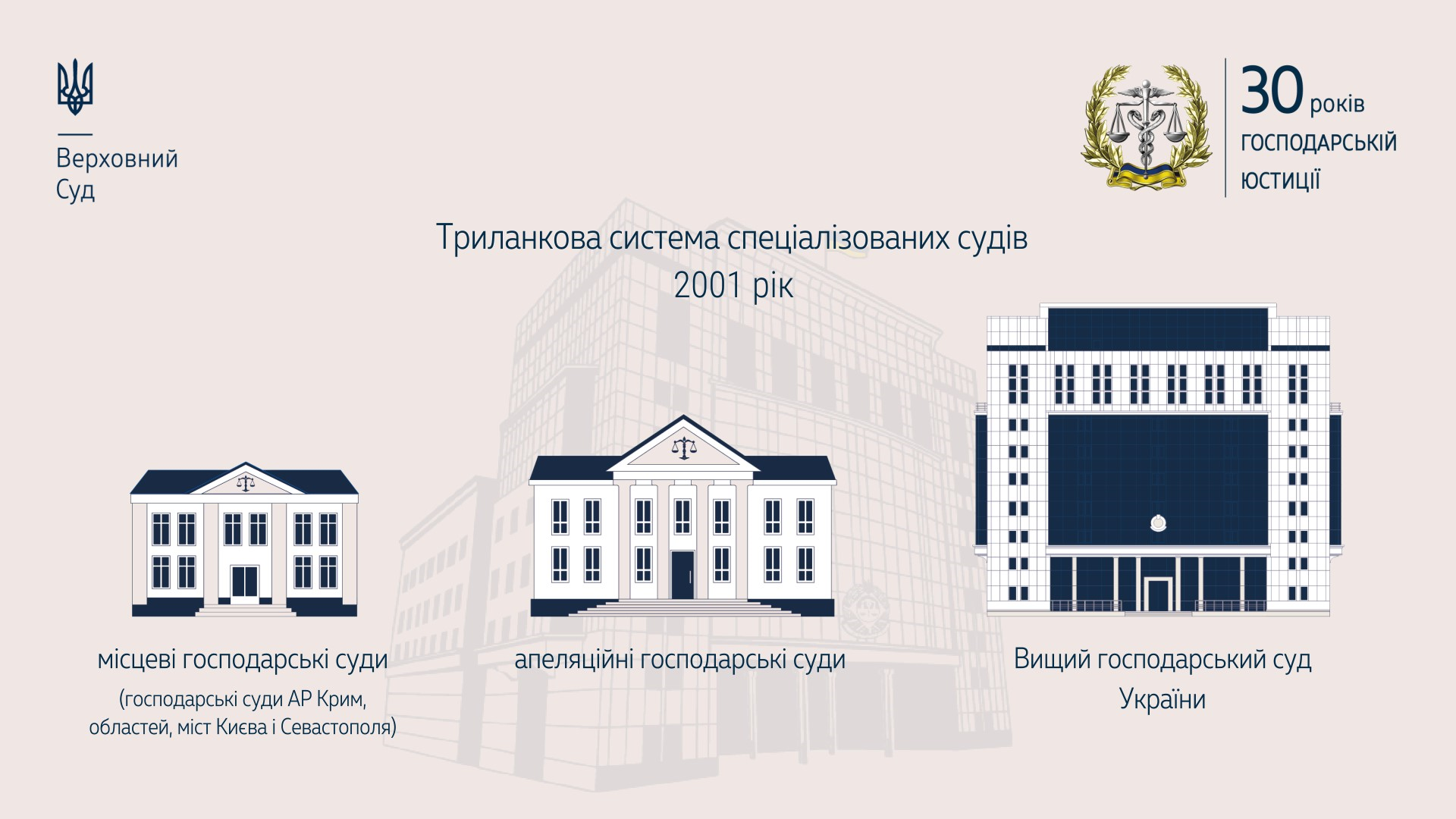 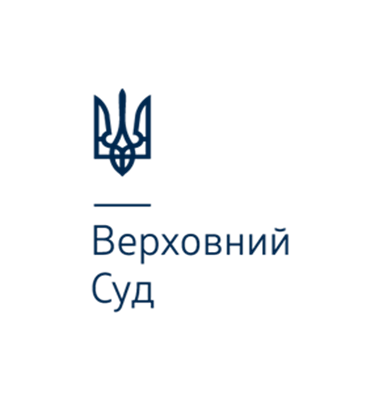 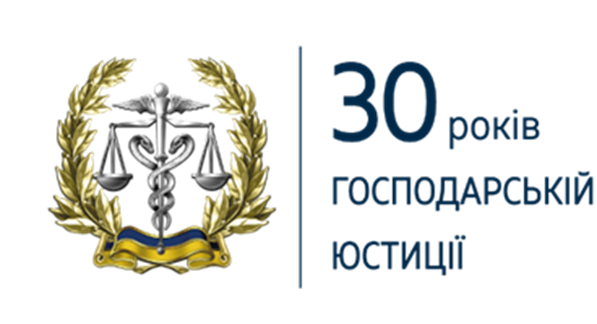 Втратив чинність Закон «Про господарські суди», набрав чинності Закон України «Про судоустрій України», що умовно можна вважати завершенням першого етапу судової реформи


триланкову систему господарських судів збережено
1 червня 
2002 року
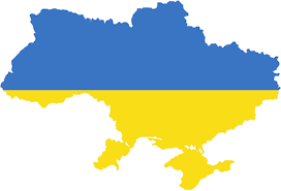 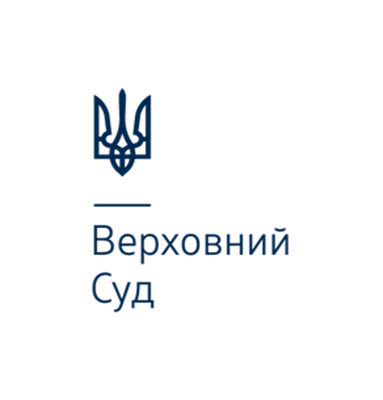 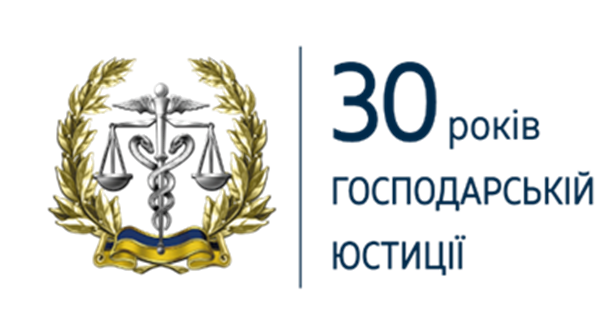 3 березня 2003 року
У Вищому господарському суді України утворено палати з розгляду окремих категорій справ:
З розгляду справ, що виникають із податкових та інших відносин, пов’язаних з державним регулюванням діяльності  господарюючих суб’єктів
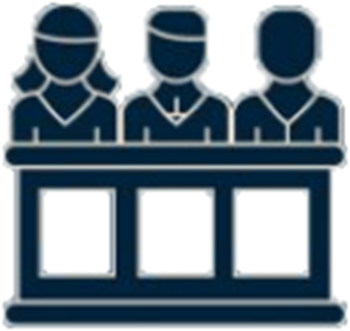 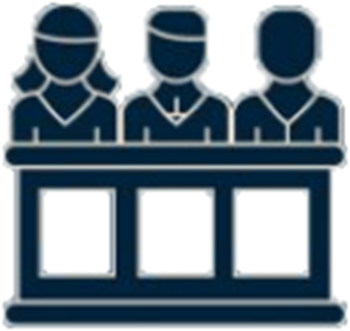 З розгляду справ у господарських спорах, пов’язаних із захистом права на об’єкти інтелектуальної власності
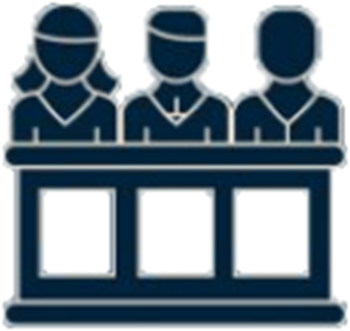 З  розгляду справ у спорах між господарюючими суб’єктами
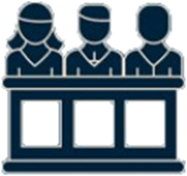 З розгляду справ про банкрутство
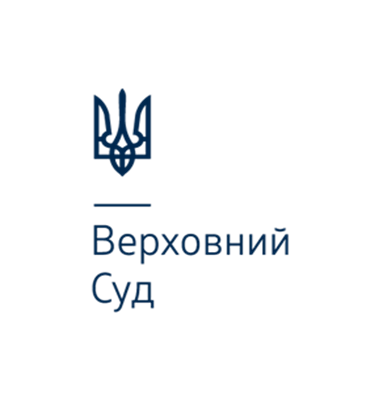 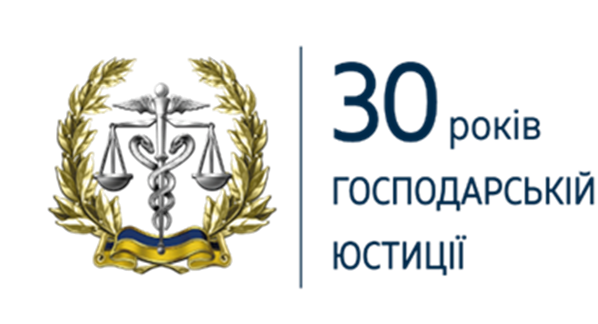 Прийнято Закон України «Про судоустрій і статус суддів», яким визначено організацію здійснення правосуддя, систему судів загальної юрисдикції, статус суддів, порядок здійснення суддівського самоврядування.

На виконання положень цього Закону та для належного забезпечення ефективної роботи в нових умовах зборами суддів Вищого господарського суду України визначено спеціалізацію суддів та за пропозицією Голови суду здійснено їх розподіл між чотирма новоствореними судовими палатами.
7 липня 
2010 року
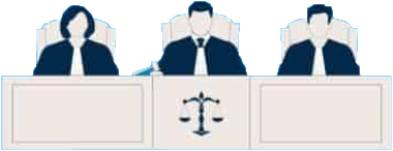 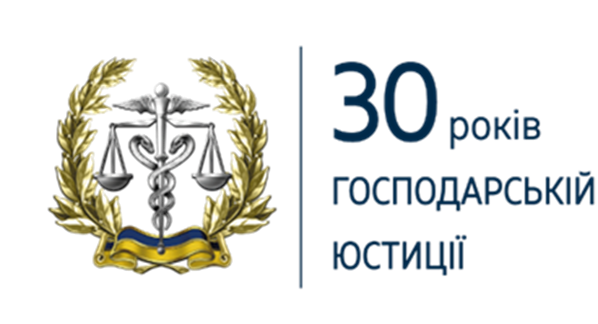 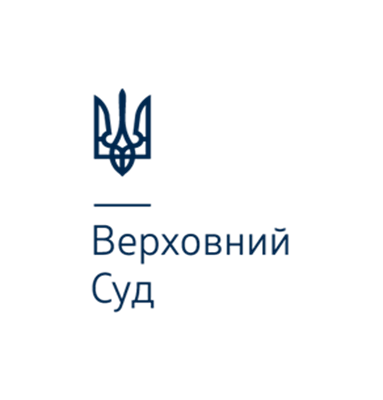 Розпочав роботу Касаційний господарський суд у складі Верховного Суду
15 грудня 
2017 року
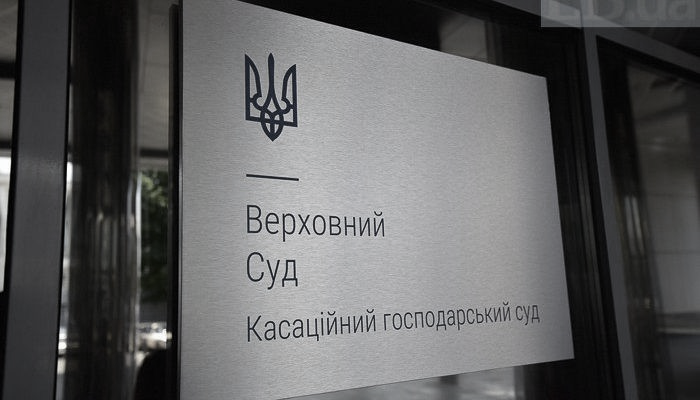 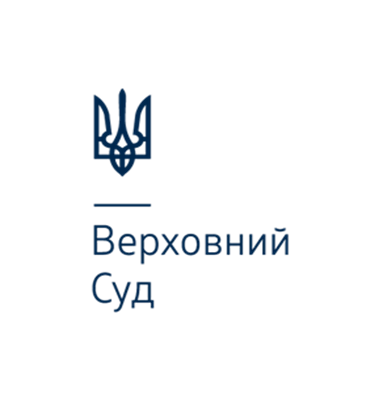 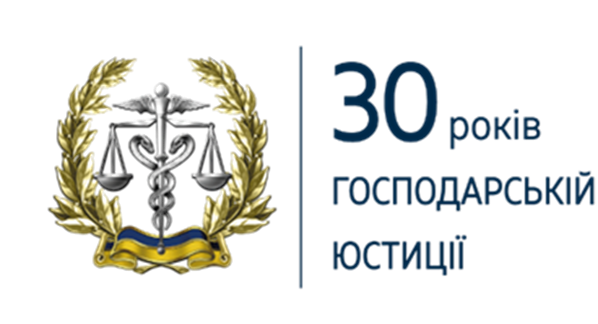 29 грудня
2017 року
Указом Президента України № 454/2017 ліквідовано 8 апеляційних господарських судів та утворено 7 апеляційних господарських судів в апеляційних округах
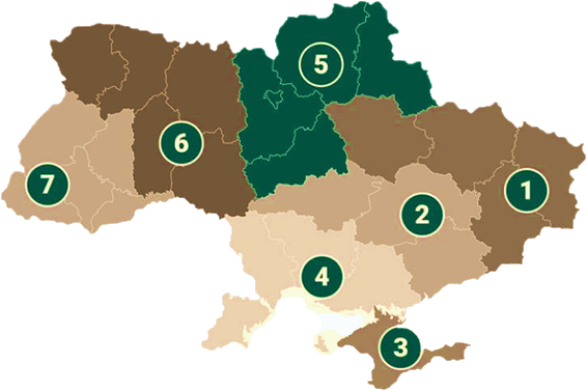 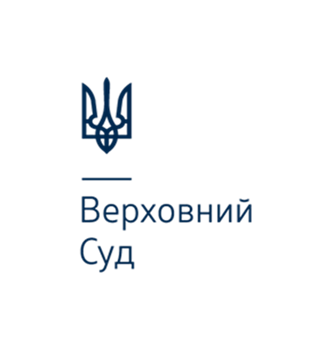 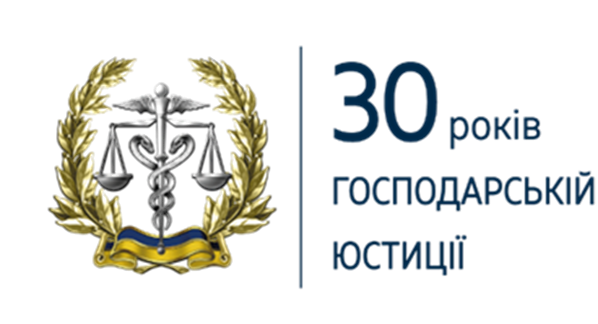 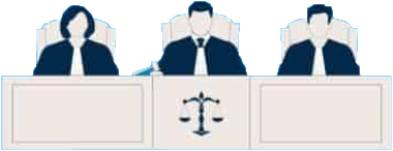 ЧИСЕЛЬНІСТЬ СУДДІВ
МІСЦЕВИХ ГС
АПЕЛЯЦІЙНИХ ГС
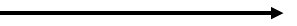 КАСАЦІЙНОГО ГС ВС
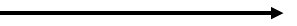 У КАСАЦІЙНОМУ ГОСПОДАРСЬКОМУ СУДІ 
У СКЛАДІ  ВЕРХОВНОГО СУДУ У 2020 РОЦІ
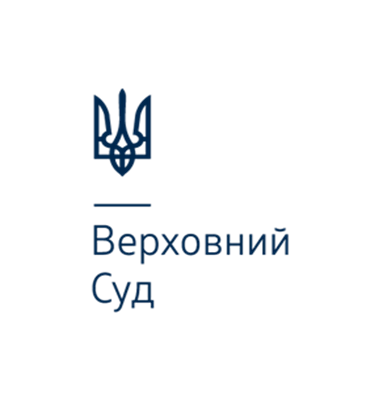 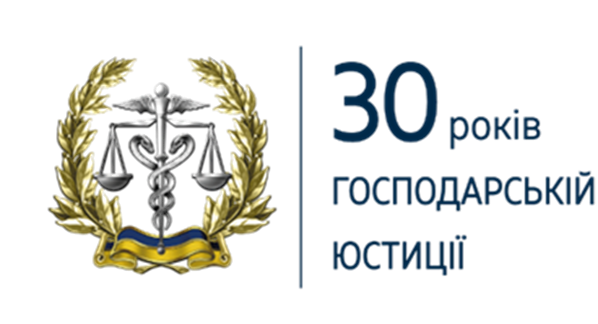 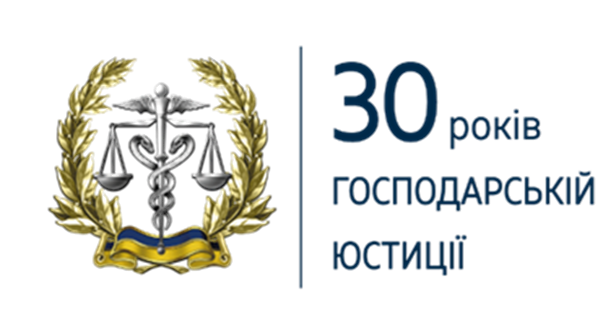 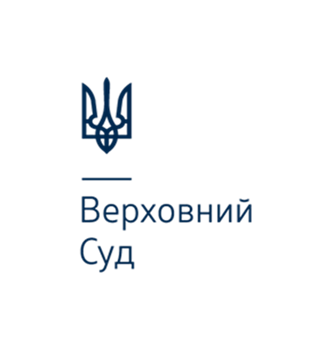 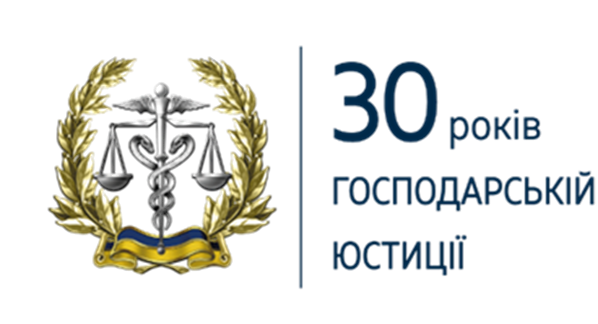 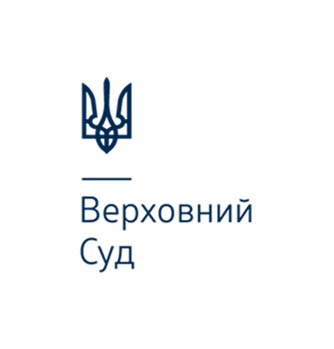 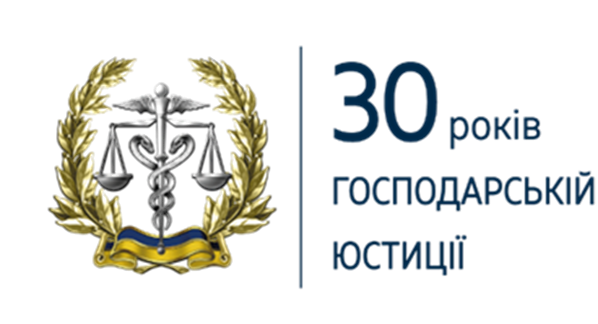 Середні терміни розгляду процесуальних звернень (дні)
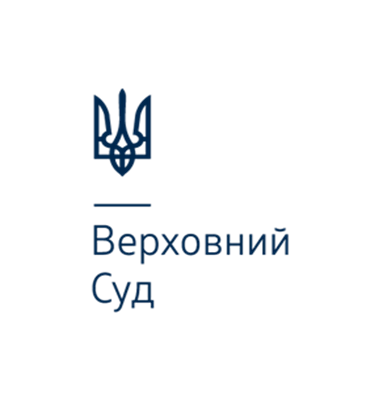 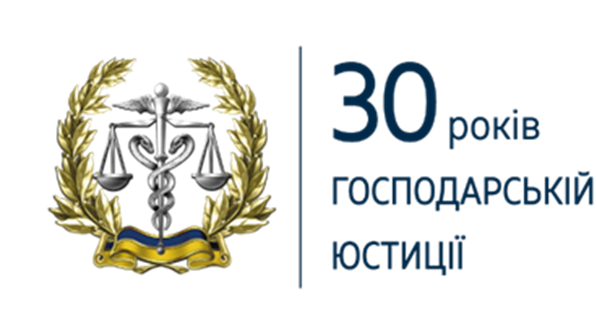 ДЯКУЮ ЗА УВАГУ!